免許番号　北海道知事免許　石狩（3）第７３９２号
ダイニチキャピタル＆ホープ株式会社
ニセコ倶知安店　〒044-0054　倶知安町北４条西3丁目２番２
.　メール：kitahashi@d-hope.jp
真狩村住宅街　綺麗な一戸建て！車庫（２台）物置・除雪機・車付
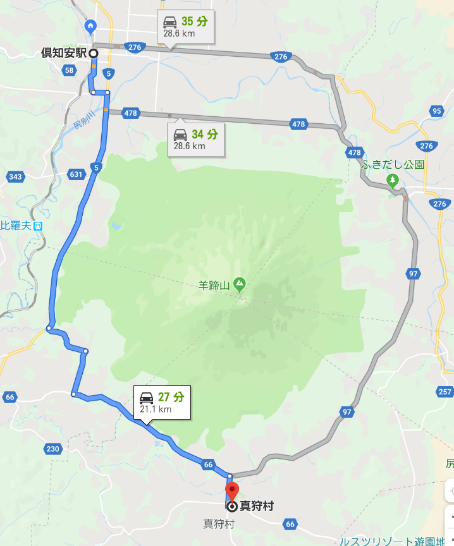 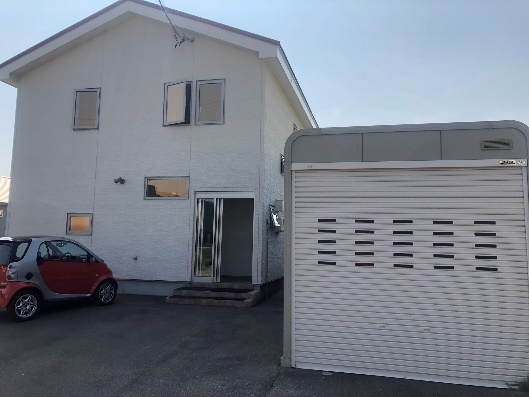 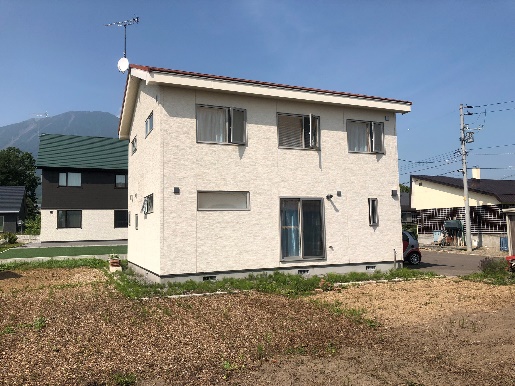 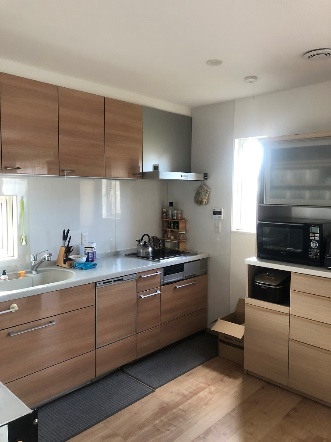 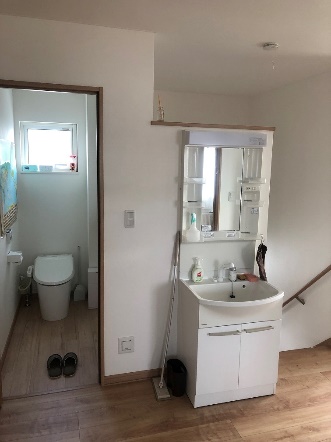 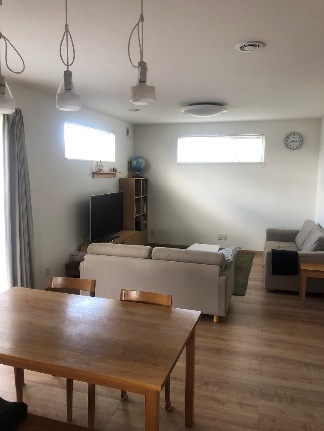 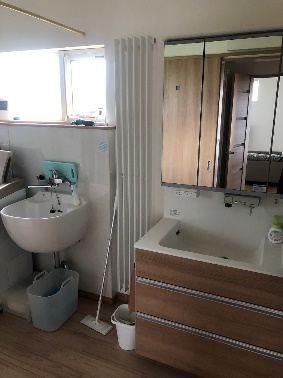 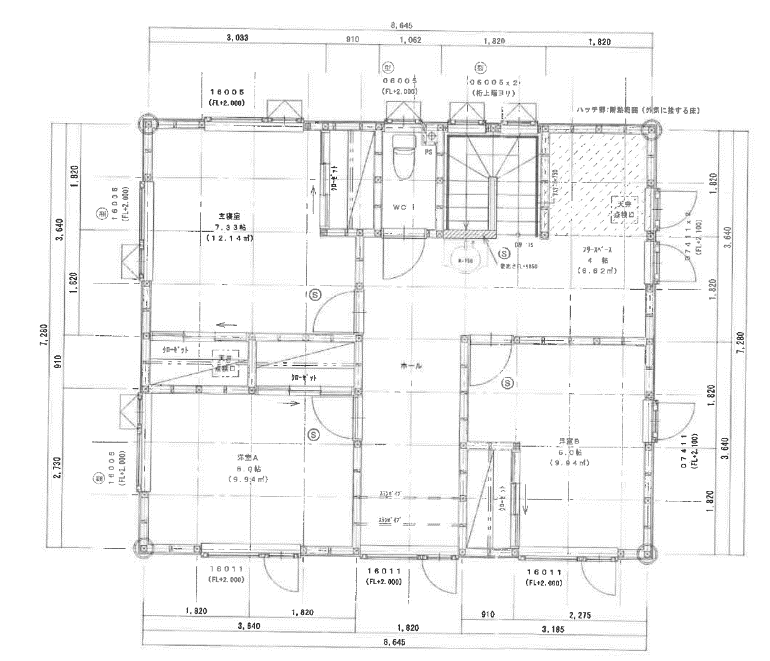 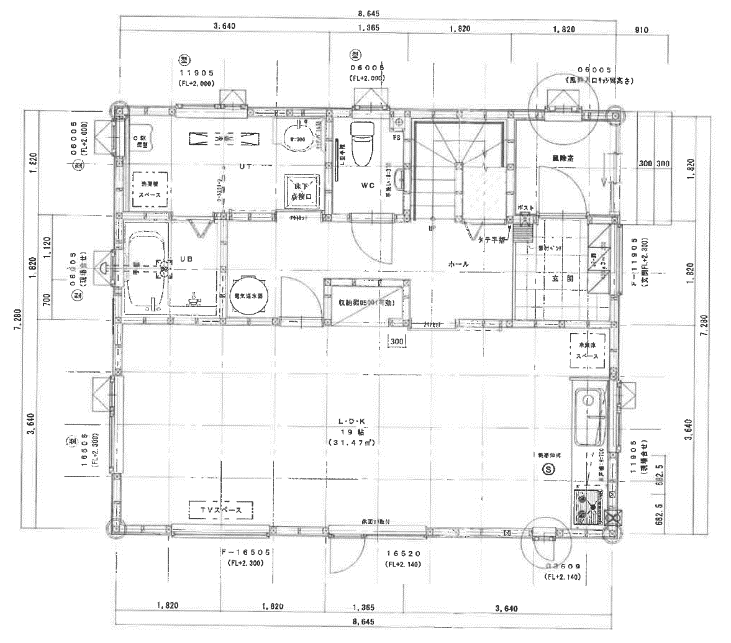 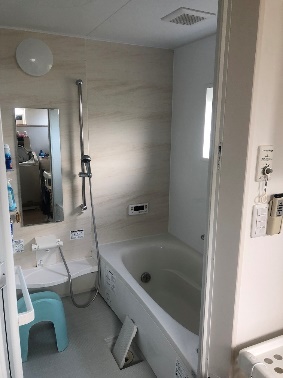 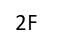 1F
■手数料：３％＋６万＋消費税
■取引態様：媒介（仲介）
■担当：　北橋
０１３６－５５－５４７７
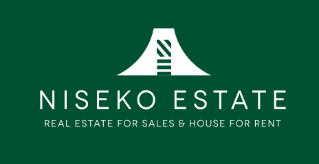 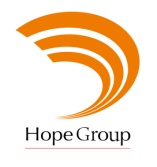 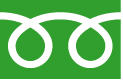 ０９０－１３８７－２２６８
TEL
FAX
０１３６－５５－５４３７